Canadian Food Dollar: Breakdown between Farm and Marketing Costs Presentation to SPAA Workshopby Ken Nakagawa and Brett Maxwell, AAFCChateau Laurier, Ottawa, ONMarch 8, 2013
Outline
Introduction
Background and Motivation
Purpose and Research Objectives 
US ERS Food Dollar Series  
Food Dollar, Farm and Marketing Costs Share Definitions
Data and Estimates 
Food Dollar Share Research: US and Canada
Past and Recent Research
Canadian Food Dollar Series
Data and Methodology
Preliminary Results  
US and Canadian Food Dollar Series Comparison
Data and Methodology
Preliminary Results
Summary
Policy Relevance
Future Research
Background and Motivation
The US Economic Research Service (ERS) has recently released the “Food Dollar Series” 

This data series provides a breakdown of US farm and marketing costs shares of domestically produced food purchased in the US 

There is little comparable Canadian food dollar research, giving farm and marketing costs share breakdown, done in a similar systematic manner  

There is interest in finding out what share are Canadian farmers getting of food purchased by consumers in Canada
3
Purpose and Research Objectives
Purpose:

Replicate the US Food Dollar Series for Canada, using comparable Canadian data and methodology

Research Objectives:

Determine the total annual expenditure for all food products made and consumed in Canada

Calculate what share of food spent in Canada goes to the farm and what share goes to marketing costs

Compare and contrast the farm share of the food dollar between the US and Canada
4
US ERS Food Dollar Series: Key Definitions
Food dollar is the total annual market value for all purchases of domestically produced foods by persons living in the US
Farm share is the producer value of total annual farm commodity sales that are linked to annual food expenditures
Excludes farm commodities that are purchased directly or indirectly by other farm operations, such as:
Purchase of hay by a cattle ranch (direct transaction)
Purchase by a poultry farm of animal feed containing grain purchased by a feed mill from a feed-grain farm (indirect transaction) 
Marketing costs share is the market value of all post-farm processes of food dollar supply chain industries
Post-farm processes are the costs for a food product once it has moved past the farm gate for functions produced by the food industry such as processing, transporting, wholesaling and retailing (Canning, 2011)
5
US ERS Food Dollar Series: Data and Estimates
US Food Dollar Series uses annual input-output (IO) data for the years 1993 to 2008, published by the Bureau of Labor Statistics
Three expenditure categories (food at home, food away from home, total food) 
Estimates are reported in both nominal (current price) and real (inflation-adjusted) dollars
Farm share is calculated for the three main food dollar sub-series of “food-at-home”, “food-away” and “total food”
“Food-at-home” is the farm share of food expenditures for “money spent at grocery stores and other retail outlets for purchases of food for home consumption”
“Food-away” is the farm share of every food dollar spent at restaurants and eating out
“Total food” is the farm share of every dollar spent for “food-at-home” and “food-away” 
In 2008, US farm share of “food-at-home” was 19.7%, “food-away” was 4.6% and “total food” was 14.0%
Marketing costs share is measured as the difference between the amount of the “total food” dollar share and farm share
In 2008, US farm share and marketing costs share accounted for 14% and 86% of “total food” expenditures respectively (Canning, 2011)
6
US ERS Food Dollar Series: Marketing Costs Estimates
Over time, energy and processing costs share of food dollar have gone up 
Energy cost contributions for each US food dollar went from 4 cents in 1998 to 6.8 cents in 2008 (Canning et al., 2011) 
 Food processing share has increased from 31 cents in 2007 to 35 cents in 2010 (Canning, 2012)
These increases are due to greater energy usage and higher consumer demand for more ready-to-eat products, such as bagged salad mixes and marinated grill meats, in the US food system (Canning et al., 2011 and Canning, 2012)
7
Food Dollar Share Research: US
In the US, the ERS developed  the “farm share of the food dollar” to meet the mandate of the Agricultural Marketing Act of 1946 passed by Congress:
“The Secretary of Agriculture is directed and authorized to determine costs of marketing agricultural products in their various forms and through the various channels…”

Since the late 1940s, the ERS has continually analyzed annual spending by US consumers for overall domestic food production 
Published findings from these ERS estimates have come to be called the “food marketing bill”  

In addition to the ERS, a number of US researchers have discussed food marketing bill estimation issues over the years: 
Gale, 1967; Harp, 1987; Schluter, Lee, and LeBlanc, 1998 (Canning, 2011)
8
[Speaker Notes: All data is obtained from Statistics Canada’s Canadian Productivity Accounts, which follows System of National Accounts assumptions of competitive factor markets (marginal revenue equals marginal cost), full input utilization and constant returns to scale.  

Nominal values and quantity indexes are published. Implicit price indexes for variable inputs are constructed by dividing the total value of the variable by the relevant quantity indexes.

Gross output is valued at basic prices and  includes  all output produced by the industry (eg, sales, intermediate inputs and inventories) 
  
Industry-level series of aggregated stocks of capital weighted by user costs reflect the value of the flow of capital services.  In a competitive equilibrium, the user costs are equivalent to relative marginal products, so the level of capital services index depends on both quantity and asset mix.
  
The flow of labour services also takes into account the quantity and composition.
  
Series on intermediate inputs account for energy, materials and services and are mainly and based upon Use tables within the Input-Output accounts.  Intermediate inputs are valued at purchaser prices.]
Food Dollar Share Research: Canada
In Canada, the breadth and depth of food dollar research has been less extensive since it is not legislatively mandated
Unlike ERS, research and analysis has not been done on a consistent basis by AAFC
Some research likely done by the Food Prices Review Board in 1970s and 1980s  
Most recent research has been done by producer organizations calculating farmer share, but only for selected individual food products:
National Farmers Union: “The Farmers’ Share: Compare the Share 2004” (Martz, 2004)
Keystone Agricultural Producers: The Farmer’s Share 2012 Update (Kennedy, 2012) 
Statistics Canada did the most recent analysis on food dollar share for Canadian producers, for different sectors, finding that:
Marketing costs contributed to between half and three-quarters of the final retail price consumers pay for food products at the grocery store
Marketing costs were lowest for dairy products and meat, at around 50%, dairy and livestock producers received around 15% of the food dollar share
Marketing costs account for about 60% or more of consumer spending on breads, fruits and vegetables, with farmers receiving around 3% of revenues from consumer spending on bread, fruit and vegetables since most goes to manufacturing (Ghanem and Cross, 2008)
9
[Speaker Notes: Food Processing:
Sharp jumps in Capacity Utilization the 1970s and 1980s coincide with energy and commodity price spikes
The late 1980s and early 1990s saw declines in capacity utilization, with a low of 0.74 occurring in 1991.
From 1995 onward, capacity utilization has hovered between 0.95 and 1.05. 
Suggests food processing industry is effectively minimizing average costs

Beverage and Tobacco:
Capacity utilization exhibits far less volatility, but it has declined over a period of five years to 0.88 in 2008.  
Increasingly less effective at minimizing average costs
Fixed costs may have been high relative to average variable costs.  
Persistence may also suggest that incentives exist for the industry to shed capital.]
Canadian Food Dollar Series: Data
Analyzes data from the annual Input-Output (IO) tables, which AAFC receives annually from Statistics Canada, from 1997 to 2008 
 





Data from IO tables  provide a more complete accounting of Canadian food spending by better accounting for and measuring: 
The movement of agriculture and agri-food products
The impact of agriculture input usage and the linkages up stream
Linkages throughout and across the food supply chain (primary-processing-retail)
INPUT-OUTPUT TABLES
Inputs
Commodities used by final purchasers
Commodities made by industry
+
Commodities used by industry
+
=
Outputs
10
Canadian Food Dollar Series: Methodology
Farm share calculation is a four step process:  
Step 1: Domestic Farm Output Calculation = (Farm Outputs – Exports – Imports) 
Step 2: Feed Input Calculation = (Farm-to-Farm Inputs + Farm to Manufacturing Inputs Sold to farms)
Net out the outputs that go back into industries that are input providers and inputs sold back to farms
Needs to be done to avoid double counting of outputs, such as domestically produced feed grain that goes into animal feed manufacturing and is resold to farms
Step 3: Net Domestic Farm Output Calculation = (Domestic Farm Output – Feed Input Calculation) 
Step 4: Farm Share Calculation = Net Domestic Farm Output Calculation / Total Food Expenditure
Net Domestic Farm Output Calculation is divided into total expenditure of food purchased in Canada to come up with farm share value 
Farm share calculation is equivalent to the “total food” calculation of the US food dollar series
11
[Speaker Notes: Food Processing:
Sharp jumps in Capacity Utilization the 1970s and 1980s coincide with energy and commodity price spikes
The late 1980s and early 1990s saw declines in capacity utilization, with a low of 0.74 occurring in 1991.
From 1995 onward, capacity utilization has hovered between 0.95 and 1.05. 
Suggests food processing industry is effectively minimizing average costs

Beverage and Tobacco:
Capacity utilization exhibits far less volatility, but it has declined over a period of five years to 0.88 in 2008.  
Increasingly less effective at minimizing average costs
Fixed costs may have been high relative to average variable costs.  
Persistence may also suggest that incentives exist for the industry to shed capital.]
Canadian Food Dollar Series: Preliminary Results of Total Annual Food Expenditures
Preliminary results found that Canadian total food expenditure, including alcoholic and soft drink beverages, has increased from $81.8 B to $136.4 B from 1997-2008
Out of this $136.4 B in 2008, $14.7 B went to Farm Share and $121.6 B went to Marketing Costs Share for 10.8% and 89.2% respectively
12
Canadian Food Dollar Series: Preliminary Results of Farm Share and Marketing Costs Share
From 1997-2008, the average farm and marketing cost share was 10.6% and 84.6%
Farm share rose between 1997-1999, 2003-2004 and 2007-2008
Farm share fell between 2000-2002 and 2005-2006
Highest farm share was 12.1% in 1999 and 2004, lowest farm share was 8.3% in 2002
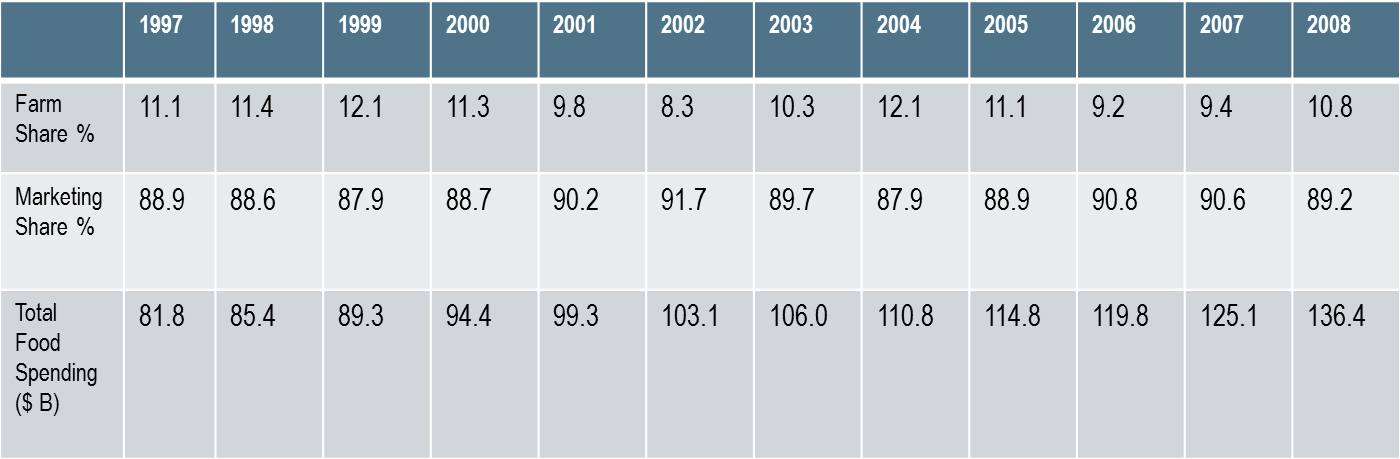 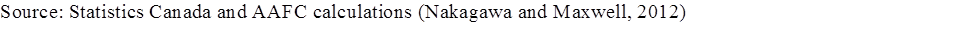 13
Canadian Food Dollar Series: Preliminary Results Interpretation
Potential explanations and drivers for changes in the farm share may be a result of:
The commodity price spikes in 2007-2008 which may have coincided with higher farm share
The commodity price drops in 2005-2006 which may have coincided with lower farm share
Weather impacts from drought and flooding, such as those which took place in parts of the Prairie provinces in 2001-2002
Impacts from BSE and other livestock related diseases from 2003 to 2008
Consumers purchasing more highly processed food products and eating out more

Further research and analysis is needed to explain what other potential drivers could have impacted these preliminary results
14
[Speaker Notes: Food Processing:
Sharp jumps in Capacity Utilization the 1970s and 1980s coincide with energy and commodity price spikes
The late 1980s and early 1990s saw declines in capacity utilization, with a low of 0.74 occurring in 1991.
From 1995 onward, capacity utilization has hovered between 0.95 and 1.05. 
Suggests food processing industry is effectively minimizing average costs

Beverage and Tobacco:
Capacity utilization exhibits far less volatility, but it has declined over a period of five years to 0.88 in 2008.  
Increasingly less effective at minimizing average costs
Fixed costs may have been high relative to average variable costs.  
Persistence may also suggest that incentives exist for the industry to shed capital.]
US and Canadian Food Dollar Series Comparison: Data and Methodology
Data
Similarities in US and Canadian Food Dollar Series Data
Both series are using IO data and calculate farm share for total food expenditures
Methodology	  
Similarities in US and Canadian Food Dollar Series Methodology
Farm-to-farm and Farm to Manufacturing transactions are both netted out to prevent double counting
Processed food that goes back into processing is netted out, so if flour is purchased by a bakery, only the bakery value added is counted and the flour value added is not recounted
Food processing number calculations do not only reflect processing of domestic-only inputs, but it does only include consumer purchases of domestically produced processed foods
Differences in US and Canadian Food Dollar Series Methodology
US food dollar calculation takes imports off personal consumption numbers , such as excluding fresh fruit imported for consumption, to get import exclusive consumption
Canadian IO tables do not split out the share of inputs according to whether they are imported or not, even if they did it would not provide a similar comparison to the US
Canada imports a much higher percentage of food than the US, especially fruits and vegetables in the winter months, which the US is self-sufficient in and exports
15
[Speaker Notes: All data is obtained from Statistics Canada’s Canadian Productivity Accounts, which follows System of National Accounts assumptions of competitive factor markets (marginal revenue equals marginal cost), full input utilization and constant returns to scale.  

Nominal values and quantity indexes are published. Implicit price indexes for variable inputs are constructed by dividing the total value of the variable by the relevant quantity indexes.

Gross output is valued at basic prices and  includes  all output produced by the industry (eg, sales, intermediate inputs and inventories) 
  
Industry-level series of aggregated stocks of capital weighted by user costs reflect the value of the flow of capital services.  In a competitive equilibrium, the user costs are equivalent to relative marginal products, so the level of capital services index depends on both quantity and asset mix.
  
The flow of labour services also takes into account the quantity and composition.
  
Series on intermediate inputs account for energy, materials and services and are mainly and based upon Use tables within the Input-Output accounts.  Intermediate inputs are valued at purchaser prices.]
US and Canadian Food Dollar Series Comparison: Methodological Differences
The Canadian food dollar series attempted to replicate the US Food Dollar Series with the most appropriate and accurate methodology available    
As a result, our comparisons are looking at slightly different food dollar share methodologies between the two countries 
Canadian food dollar series calculation is measuring:
“Of all the food consumed in Canada, what share of it goes to farmers/marketing?”    
US food dollar series calculation is measuring:
“Of all domestically produced food consumed in the US, what share of it goes to farmers/marketing?”
16
US and Canadian Food Dollar Series Comparison: Preliminary Results
This methodological difference may partially contribute to the differences in farm share between the two countries from 1997 to 2008   
Overall, US farm share has been 3% higher with an average of 14% versus 11% in Canada
Canadian farm share low was 8.3% in 2002 and a high of 12.1% in 1999, US farm share low was 12.6% in 2006 and 15.1% in 1997 
US and Canadian farm share trends corresponded for every year except from 1997-1999, when US farm share fell and Canadian farm share rose
17
Summary: Policy Relevance
Preliminary results from this research have:
Calculated the total annual expenditures on all food in Canada and provided a breakdown of Canadian farm and marketing costs share from 1997-2008
The distribution of the food dollar between Canadian farm and marketing shares can now be updated annually in the future using IO data from Statistics Canada  
The research has also contributed to a better understanding of trends in Canadian food prices and costs to determine:
How much do we as Canadians depend on Canadian farms for our food?
Final results from this project could be compared and benchmarked with the US ERS food dollar share results 
Additional international comparison studies between other countries could also take place
These results could also eventually lead to collaborative research with the ERS and other countries being conducted in the future
18
Summary: Future Research
Canadian farm and marketing costs share calculations are the first phase of a larger research project:
Second phase of the research project will provide a detailed breakdown of marketing costs share for processing, transportation, wholesaling and retailing
Collaborative research for this project is being undertaken with the University of Guelph to broaden the scope of our analysis/findings
Will work with the University of Guelph, Statistics Canada and the ERS to validate/improve on our methodology and results
Results from this collaborative research project may be presented at the CAES-AAEA 2013 Conference and other fora
A research paper may be released and made available sometime late Fall or early Winter
19